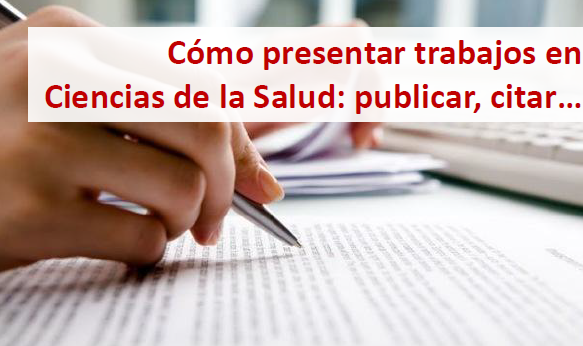 Lic. Maylen Paz Treto
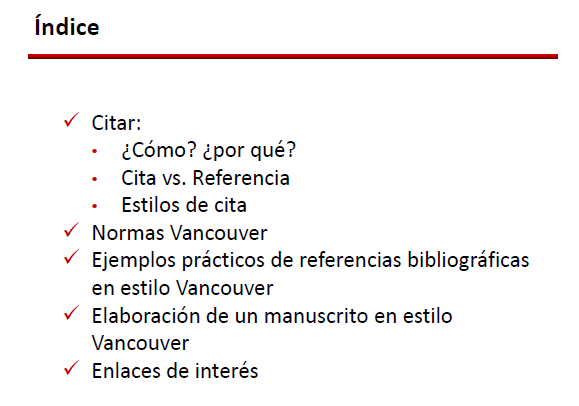 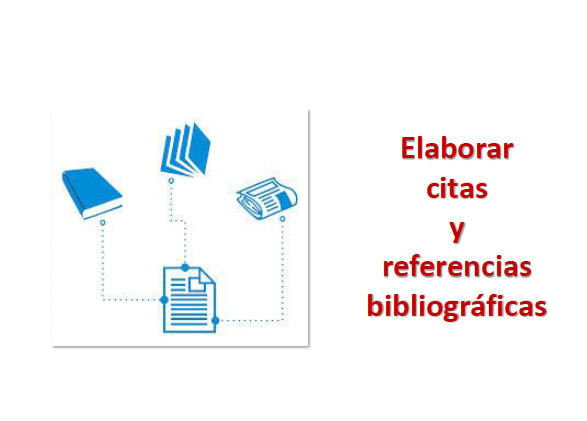 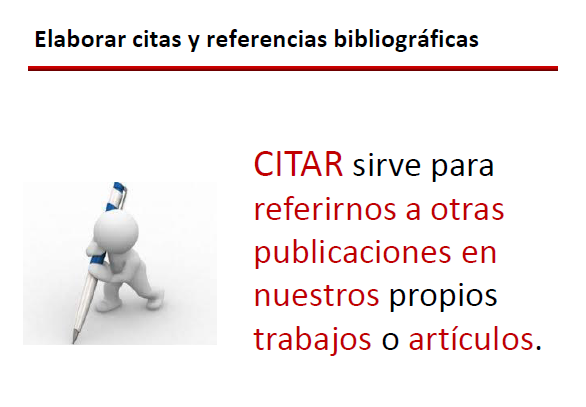 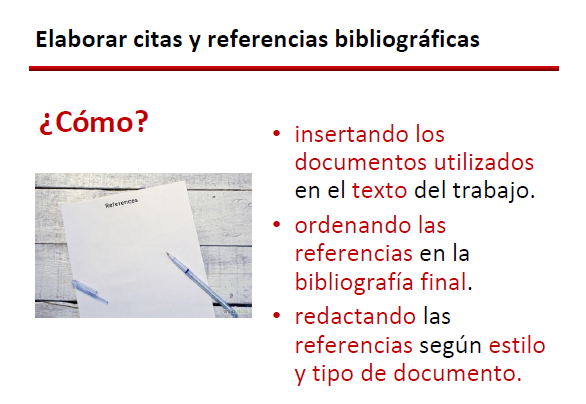 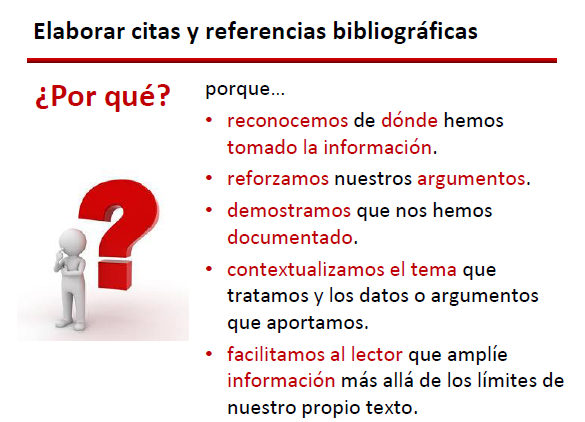 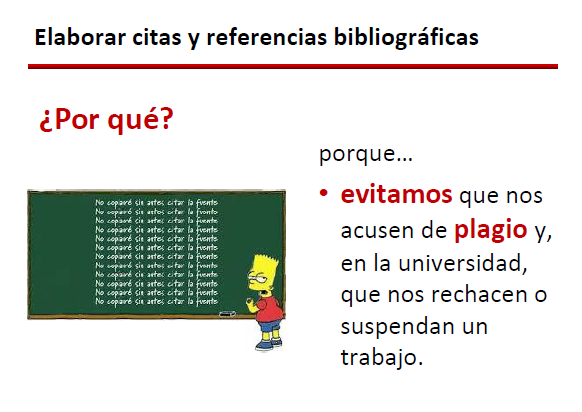 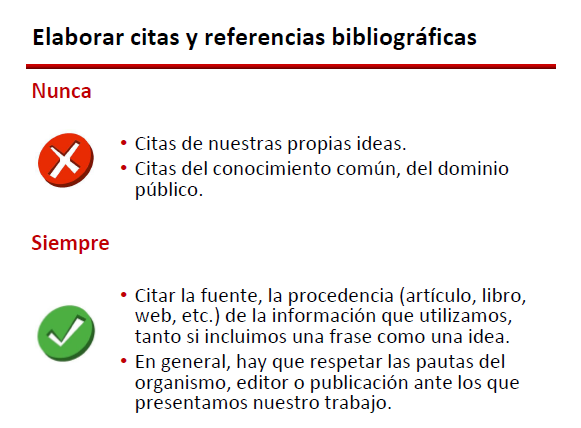 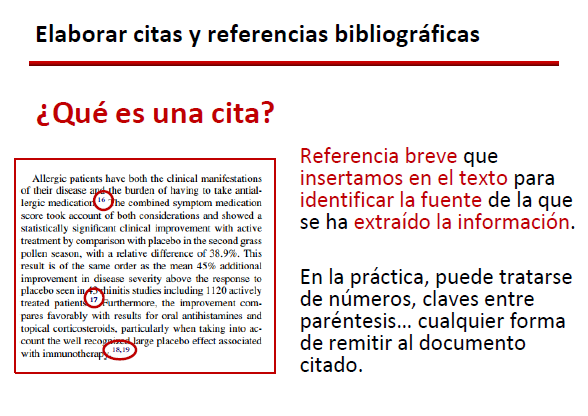 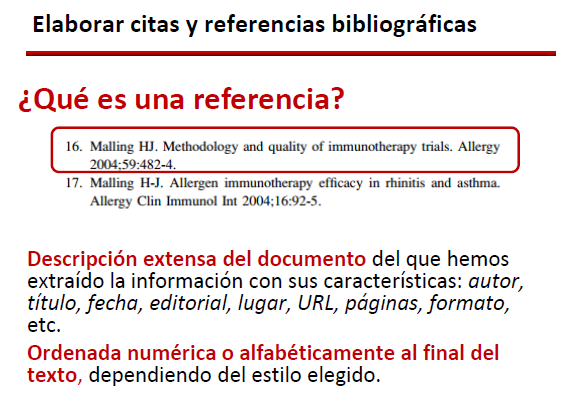 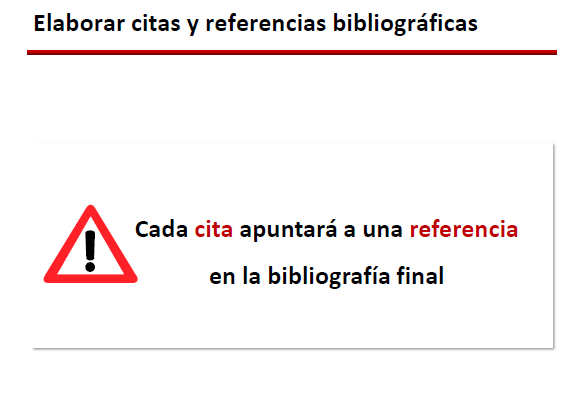 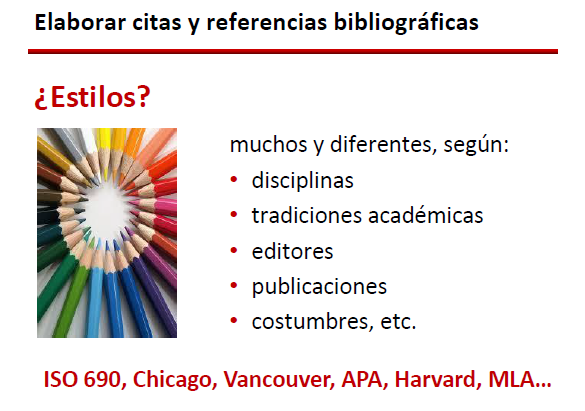 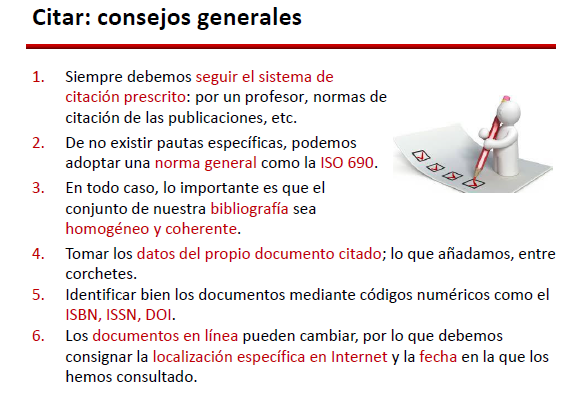 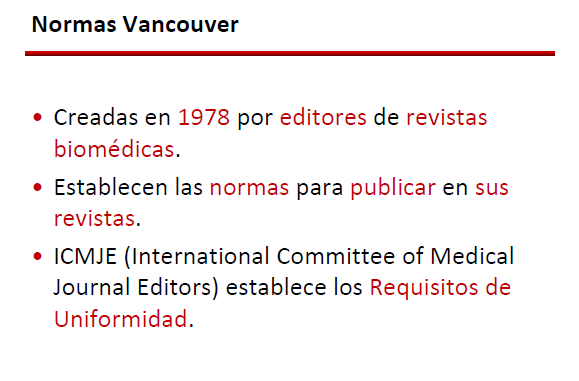 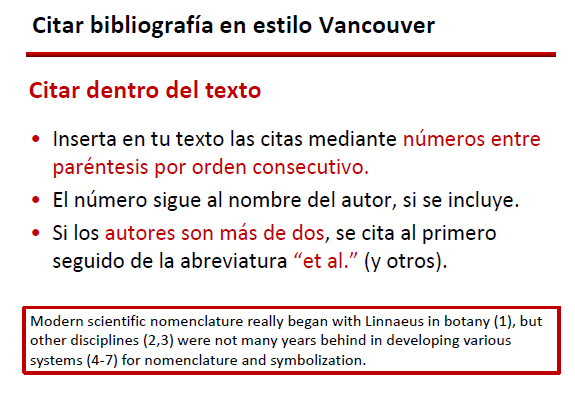 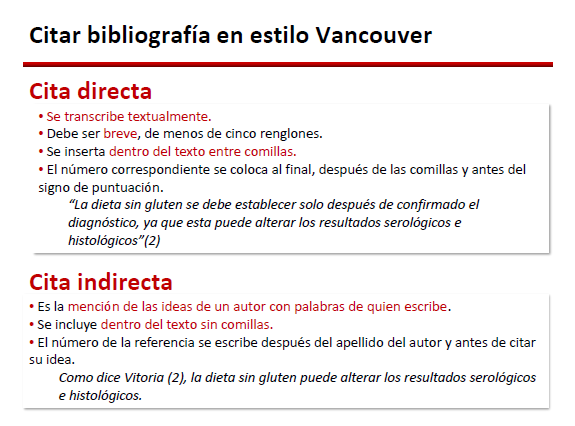 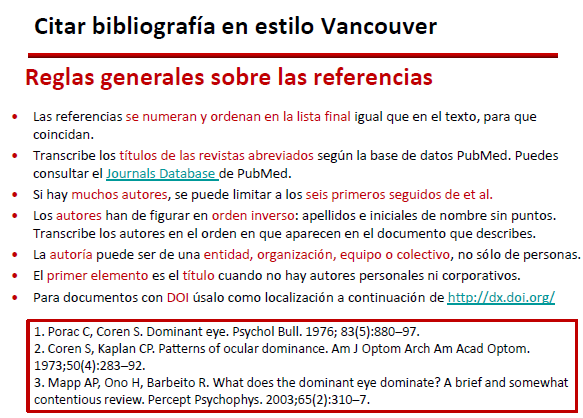 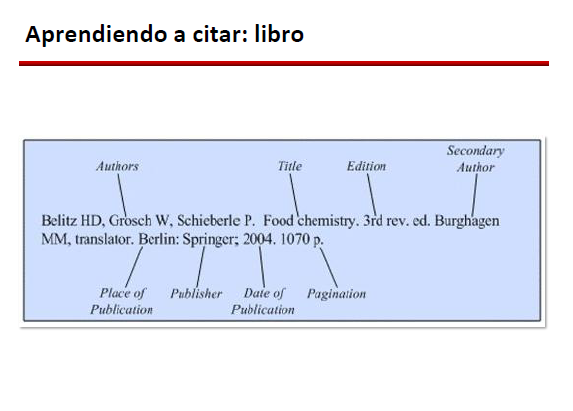 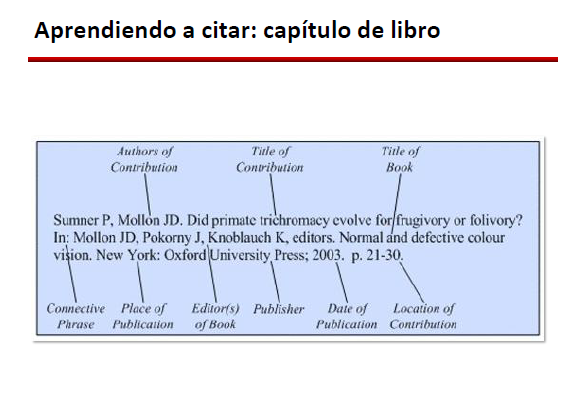 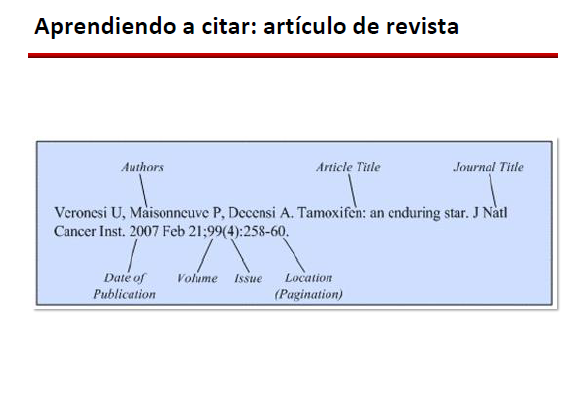 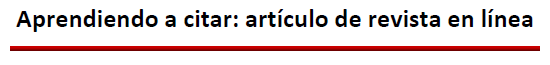 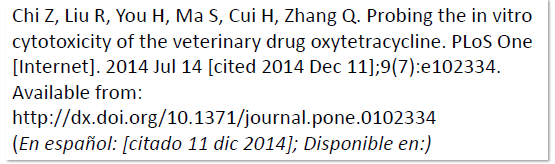 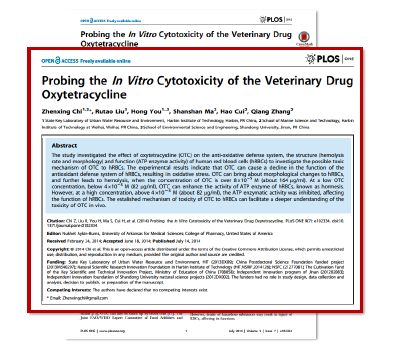 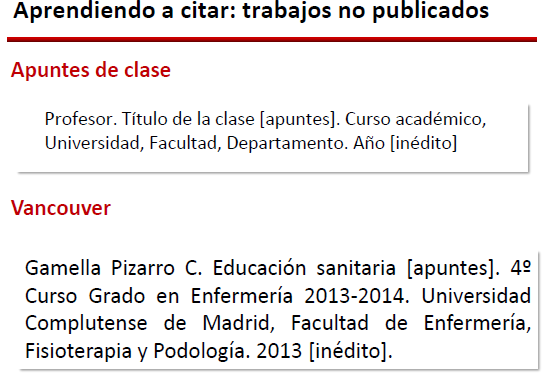 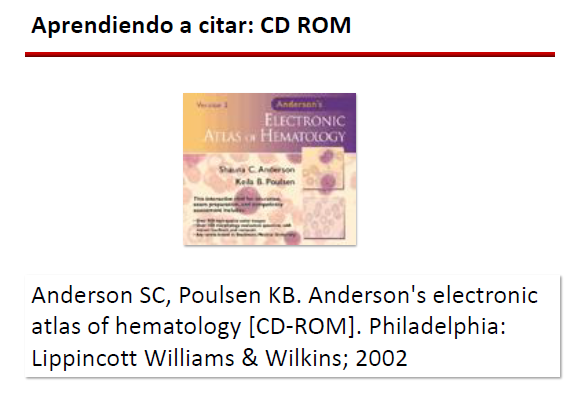 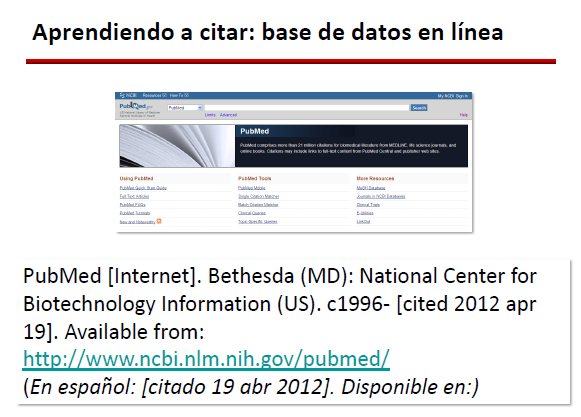 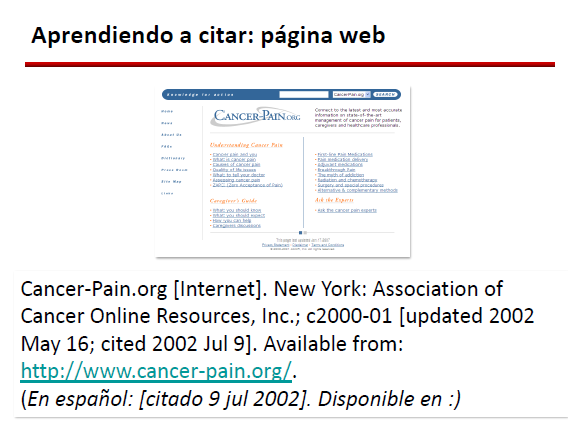 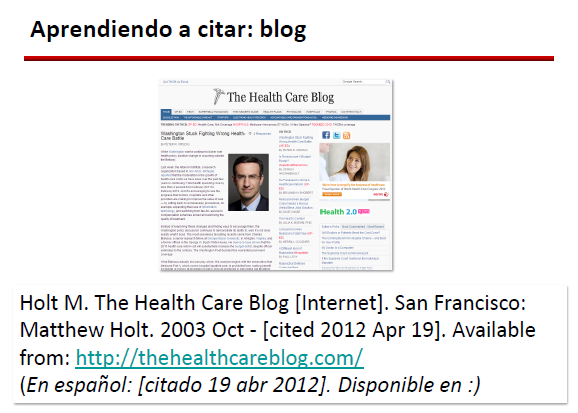 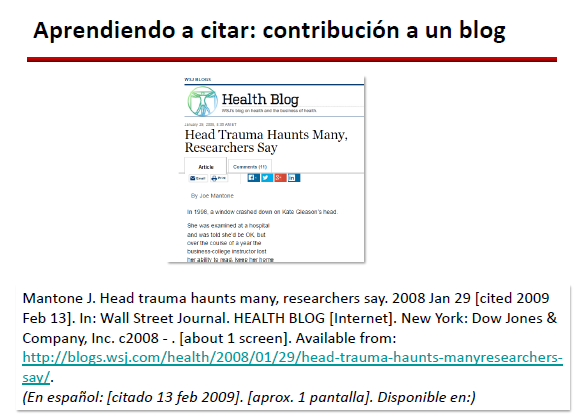 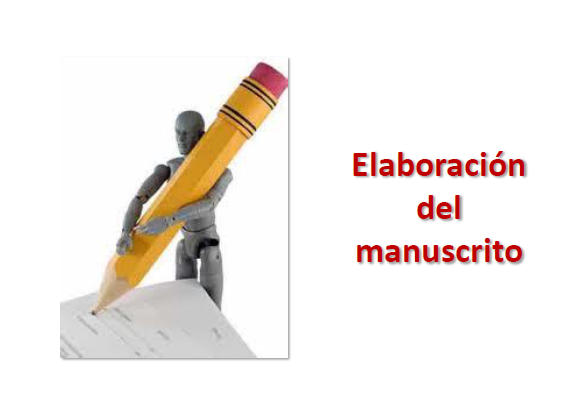 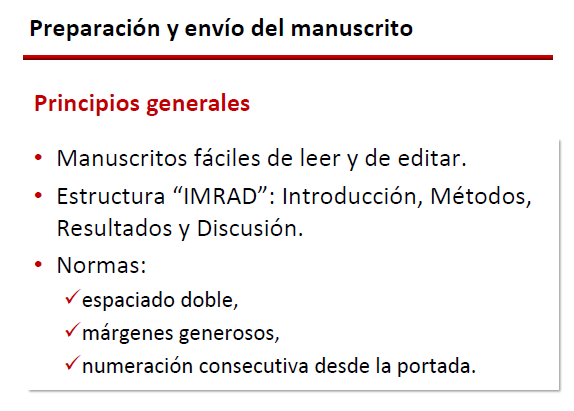 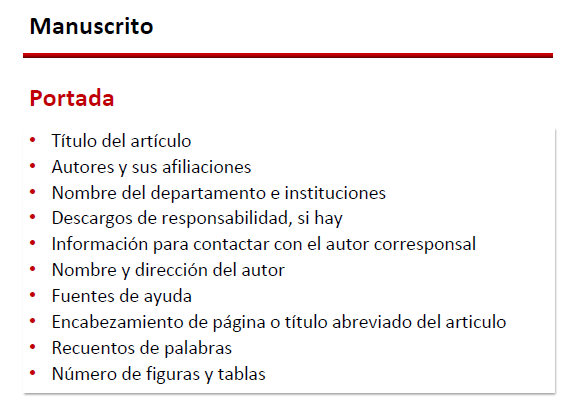 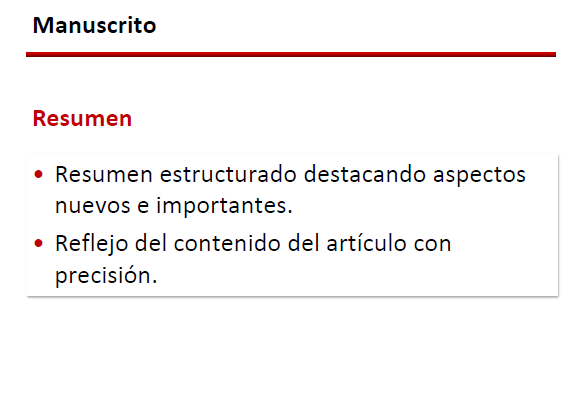 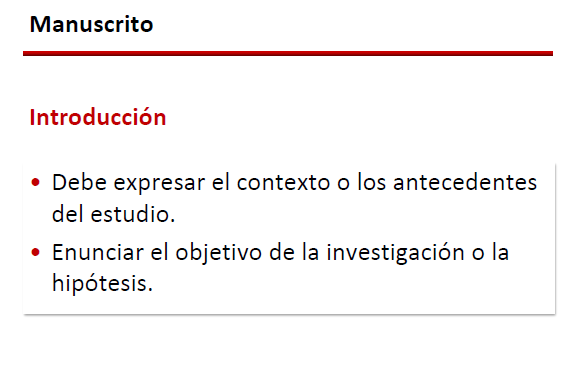 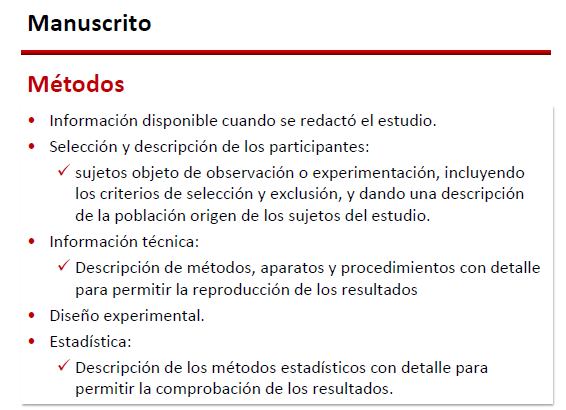 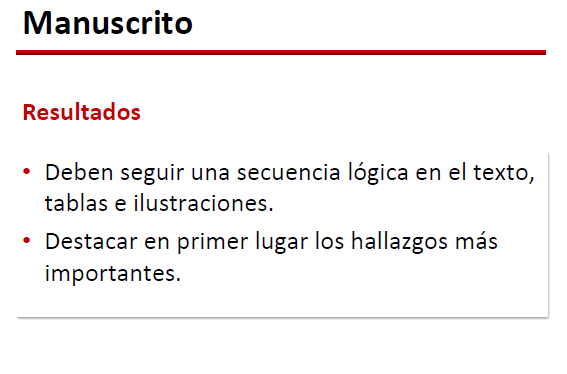 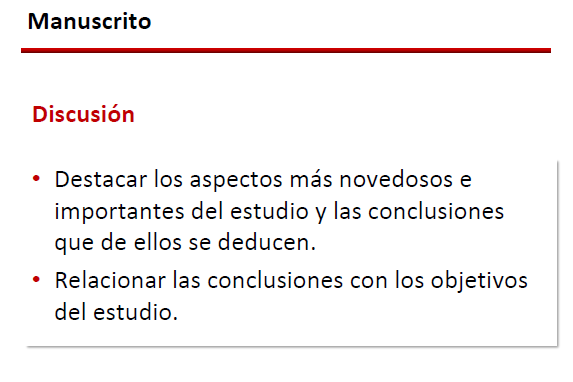 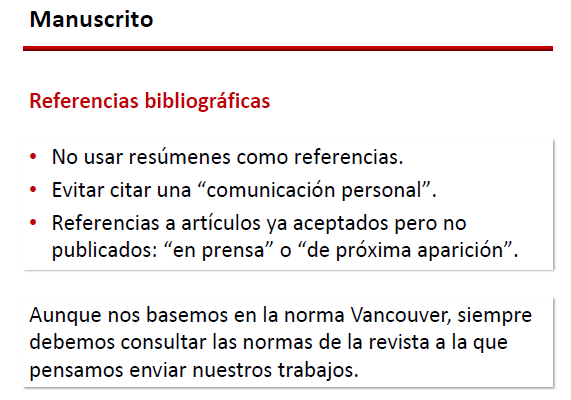 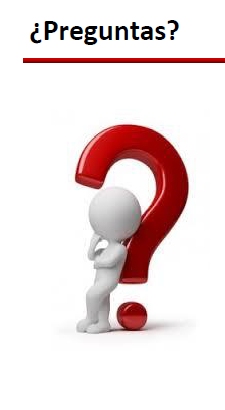